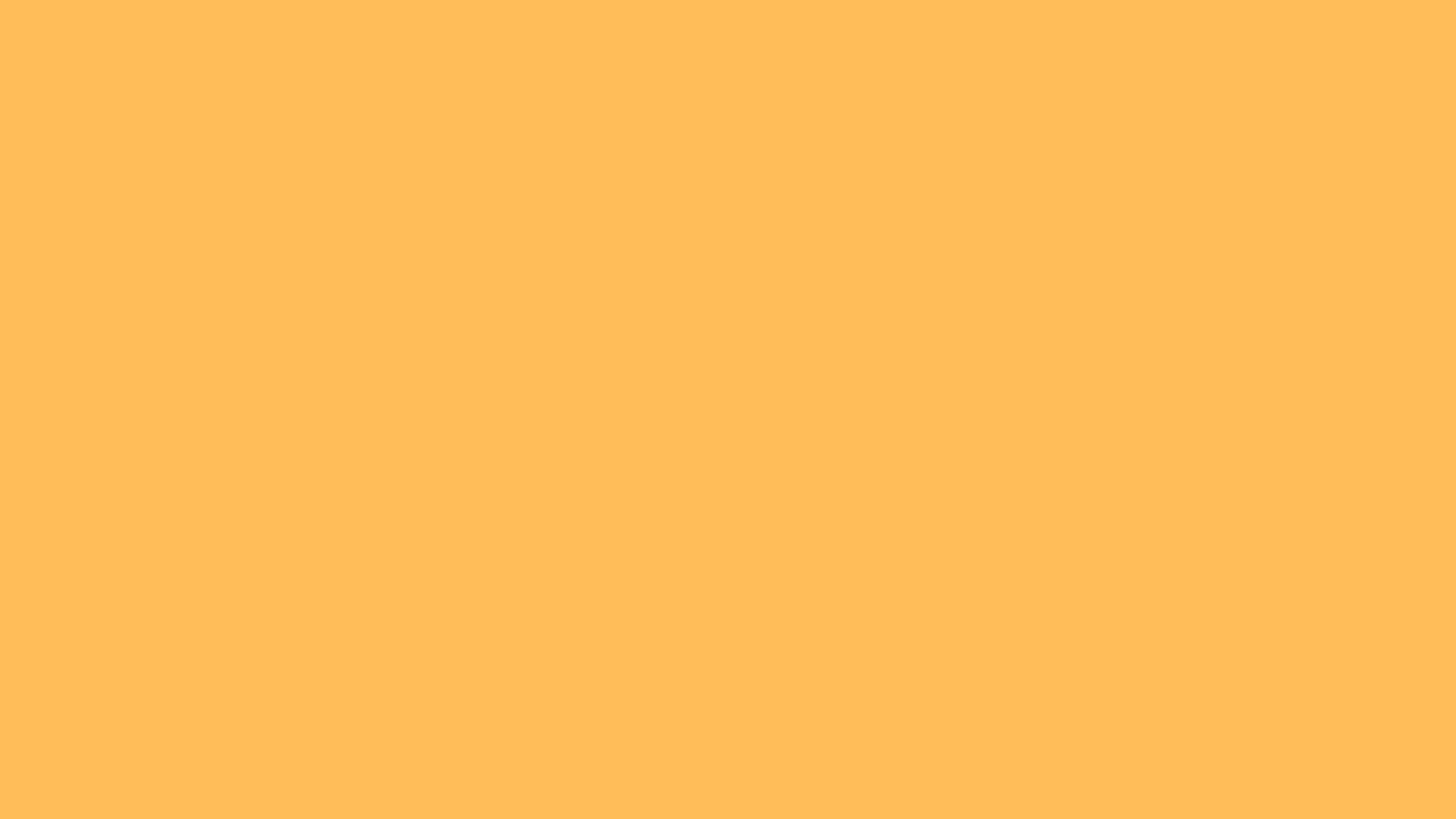 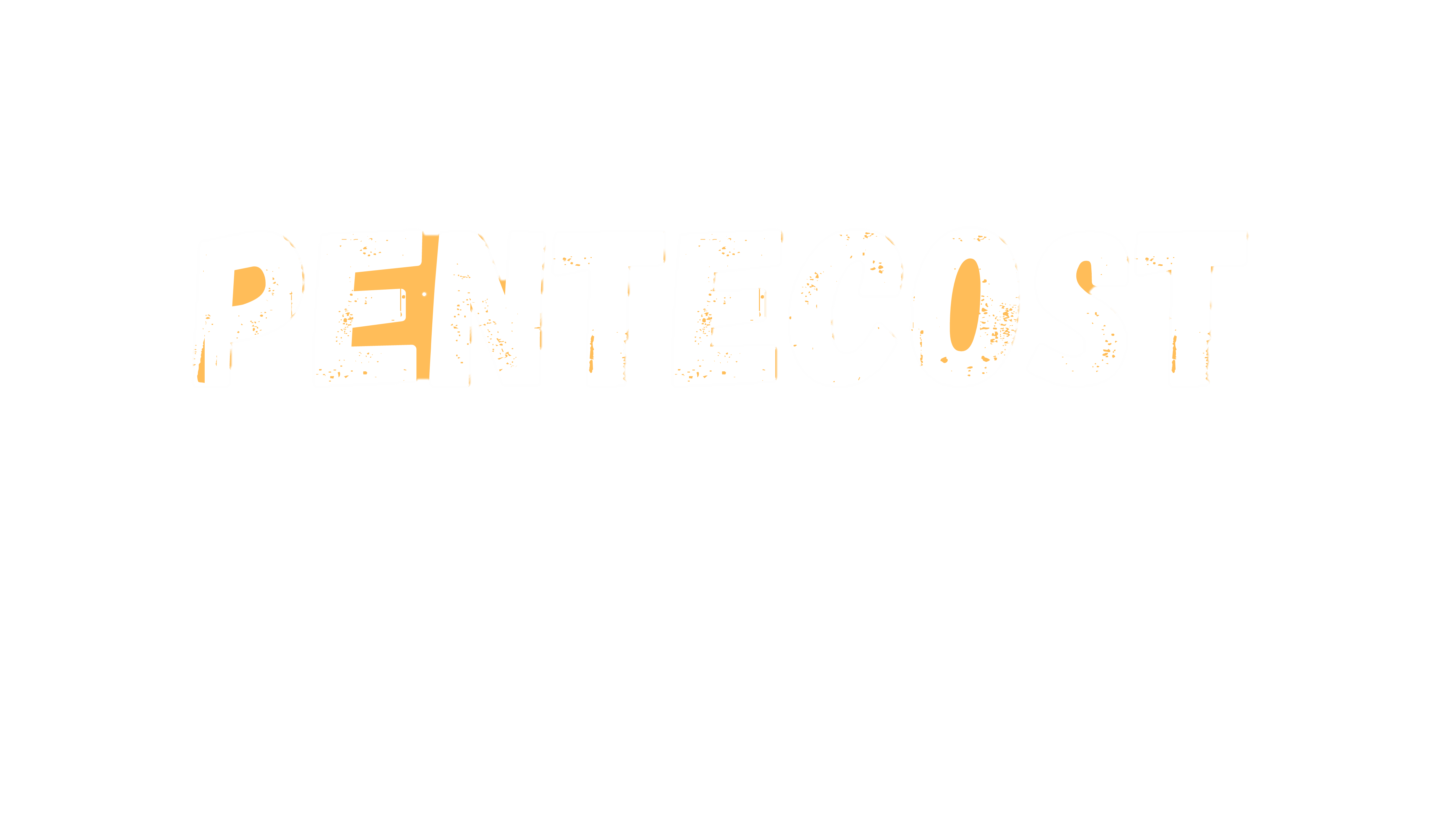 JOURNEY WITH THE SPIRIT
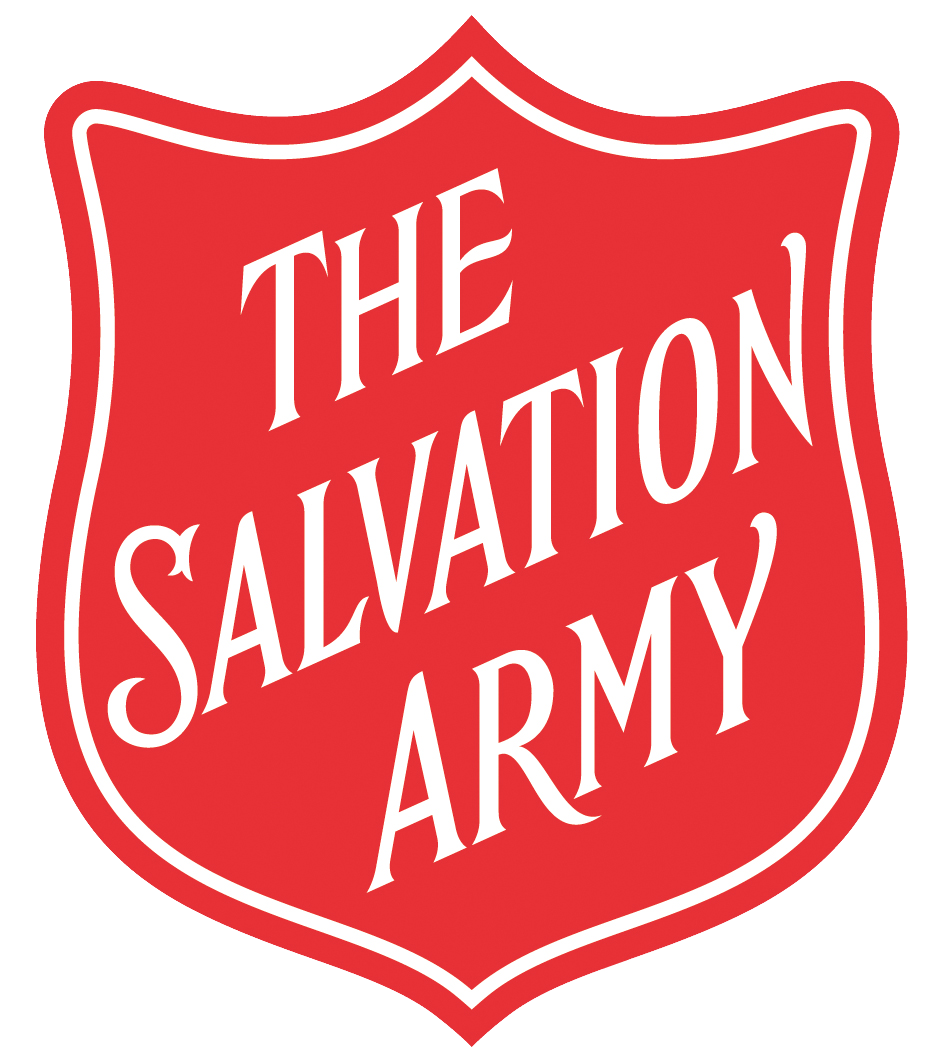 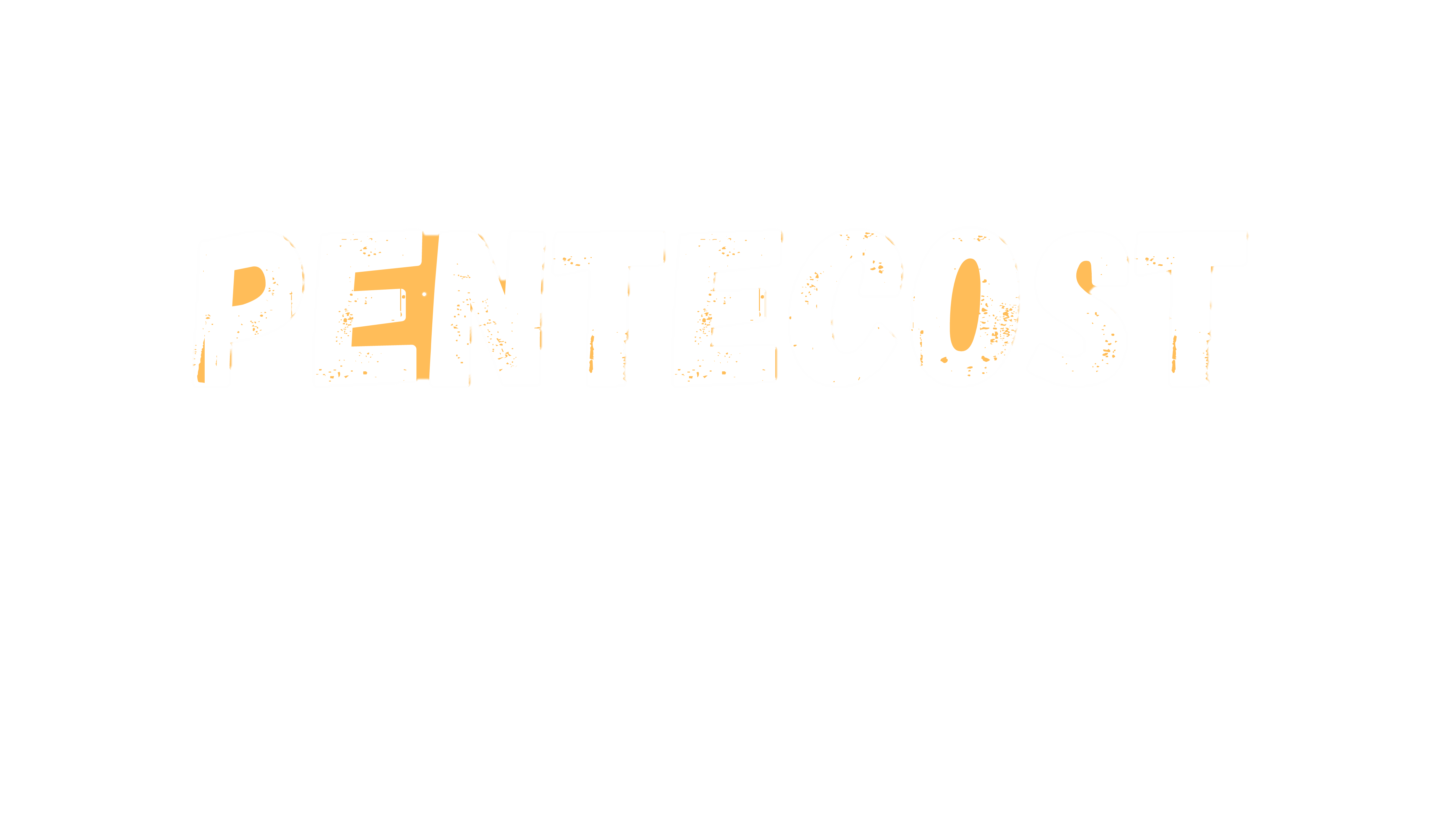 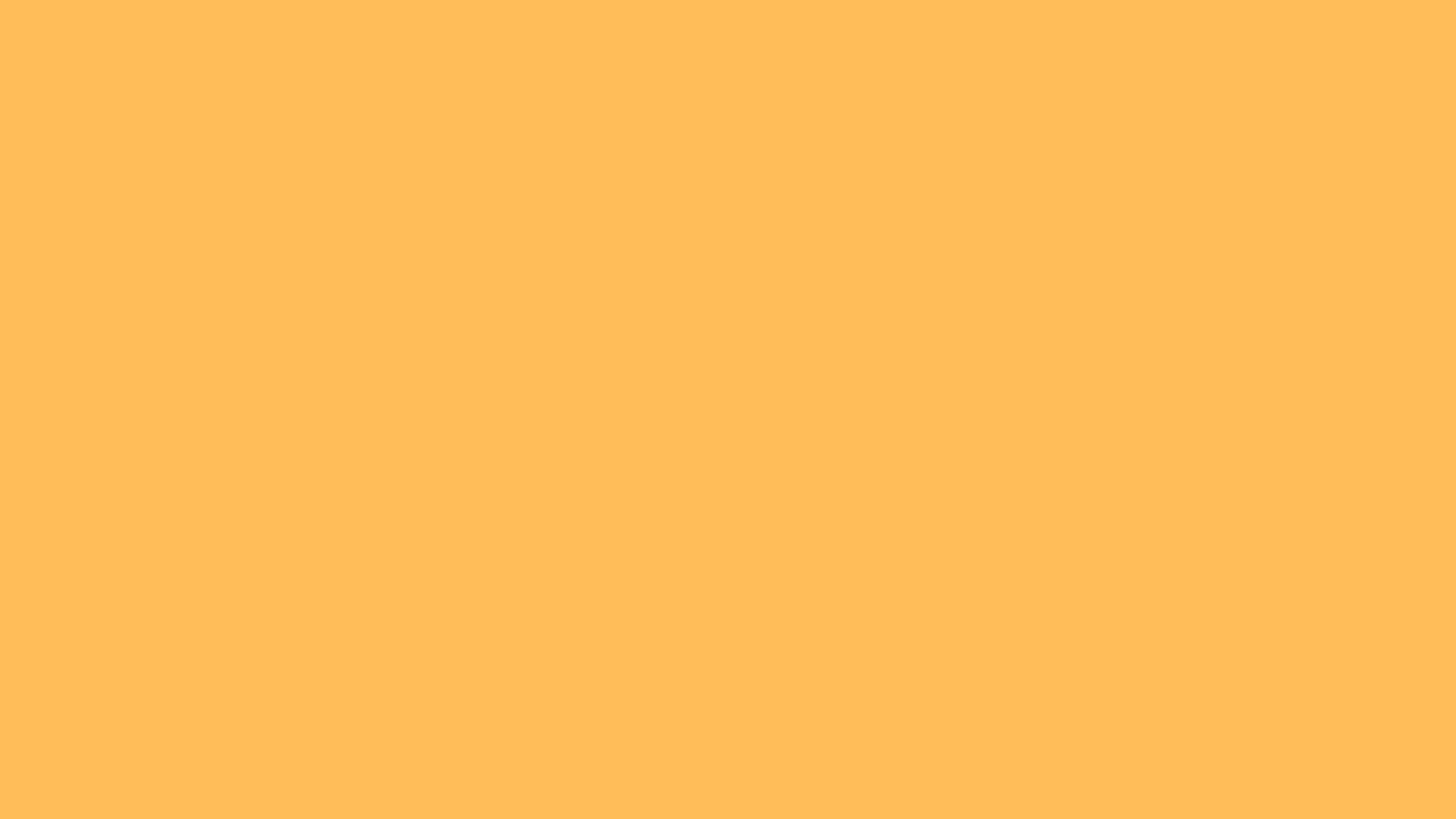 JOURNEY WITH THE SPIRIT
Pentecost was a moment 
of change.

Do you embrace change willingly, or do you hope it never happens?
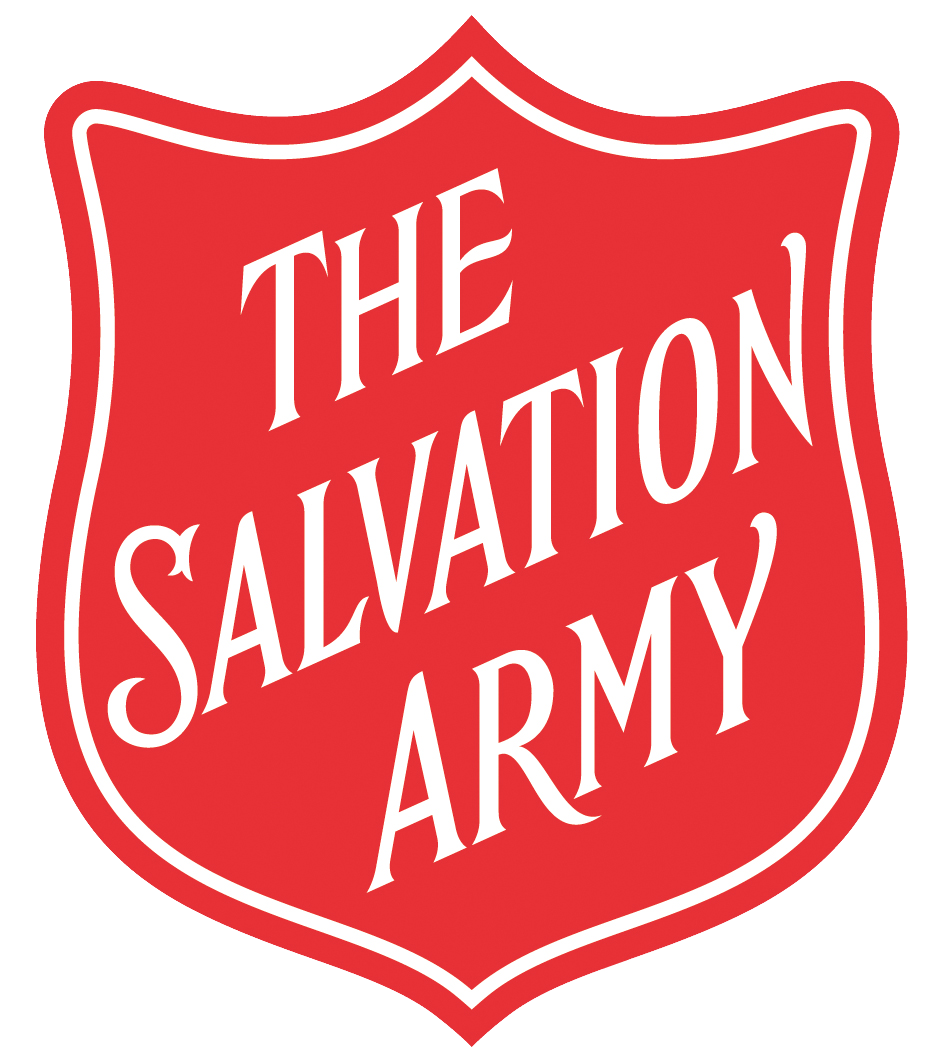 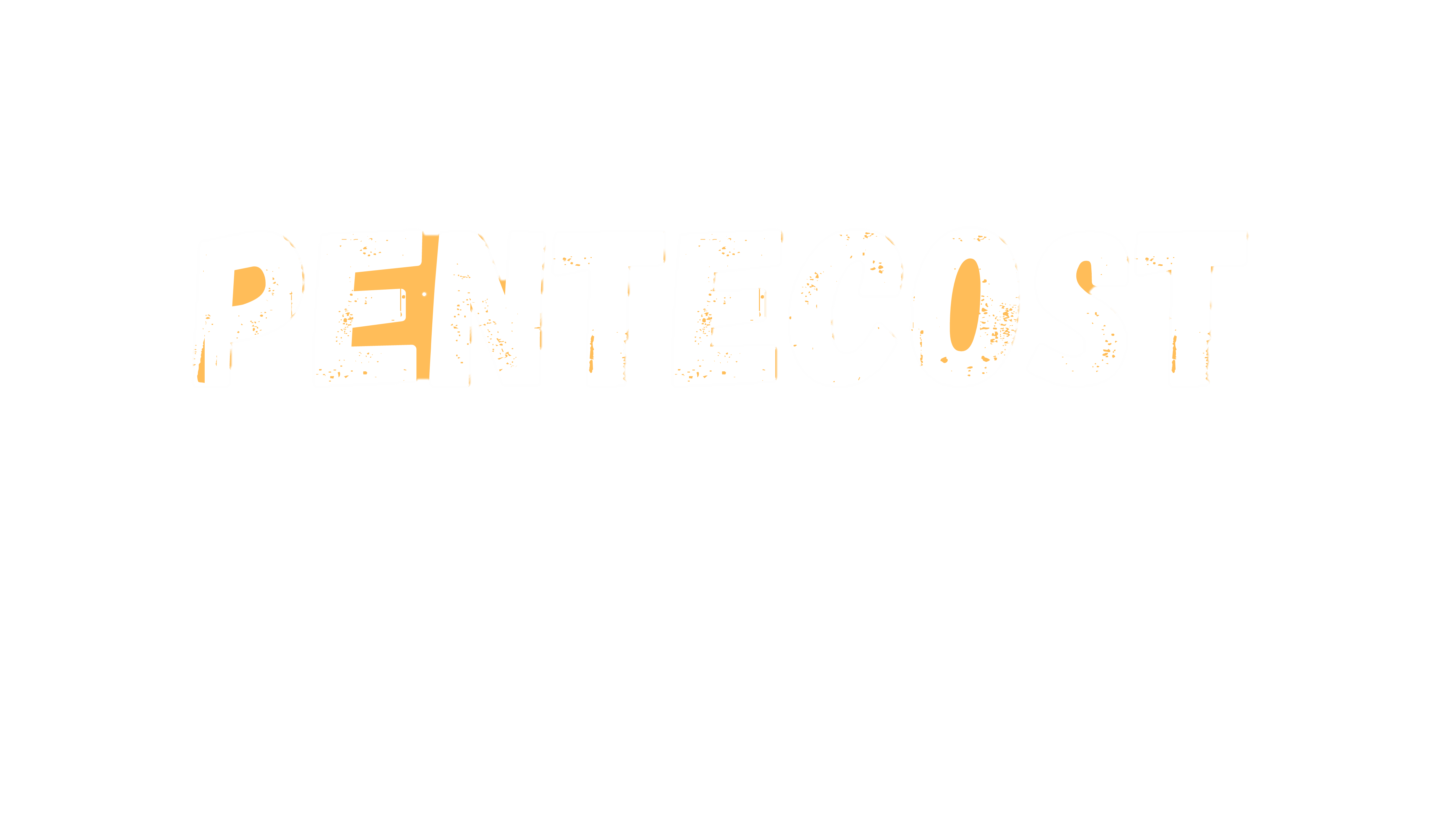 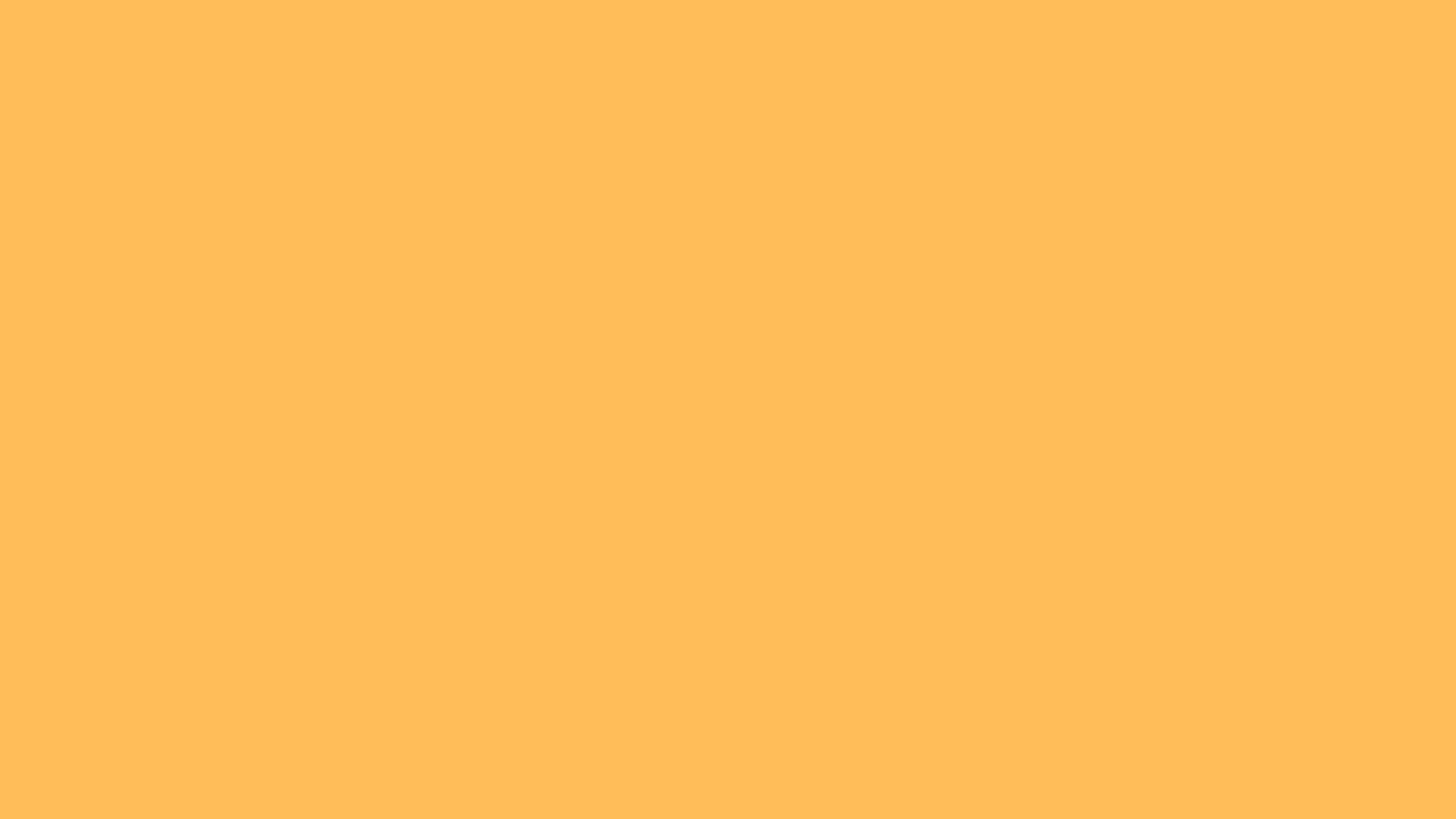 JOURNEY WITH THE SPIRIT
1.Gift

When change happens, God shows up bringing gifts and providing all we need.
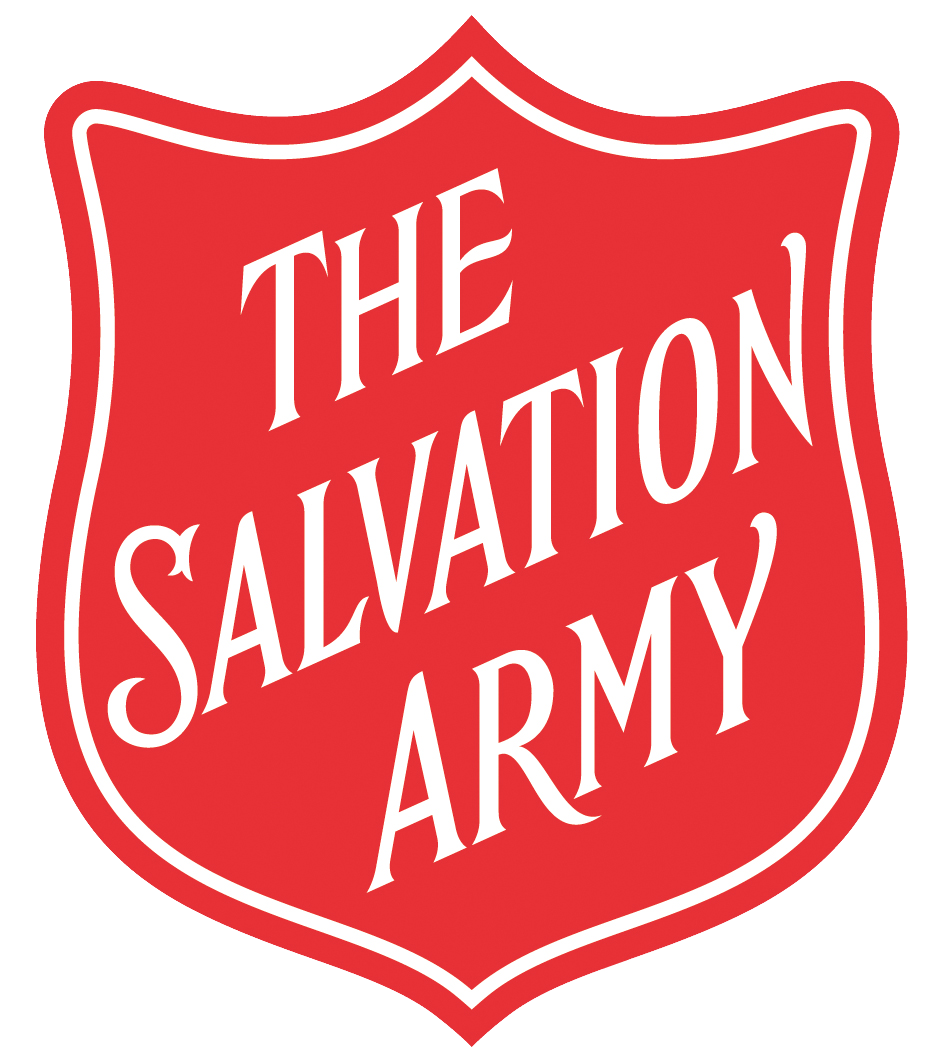 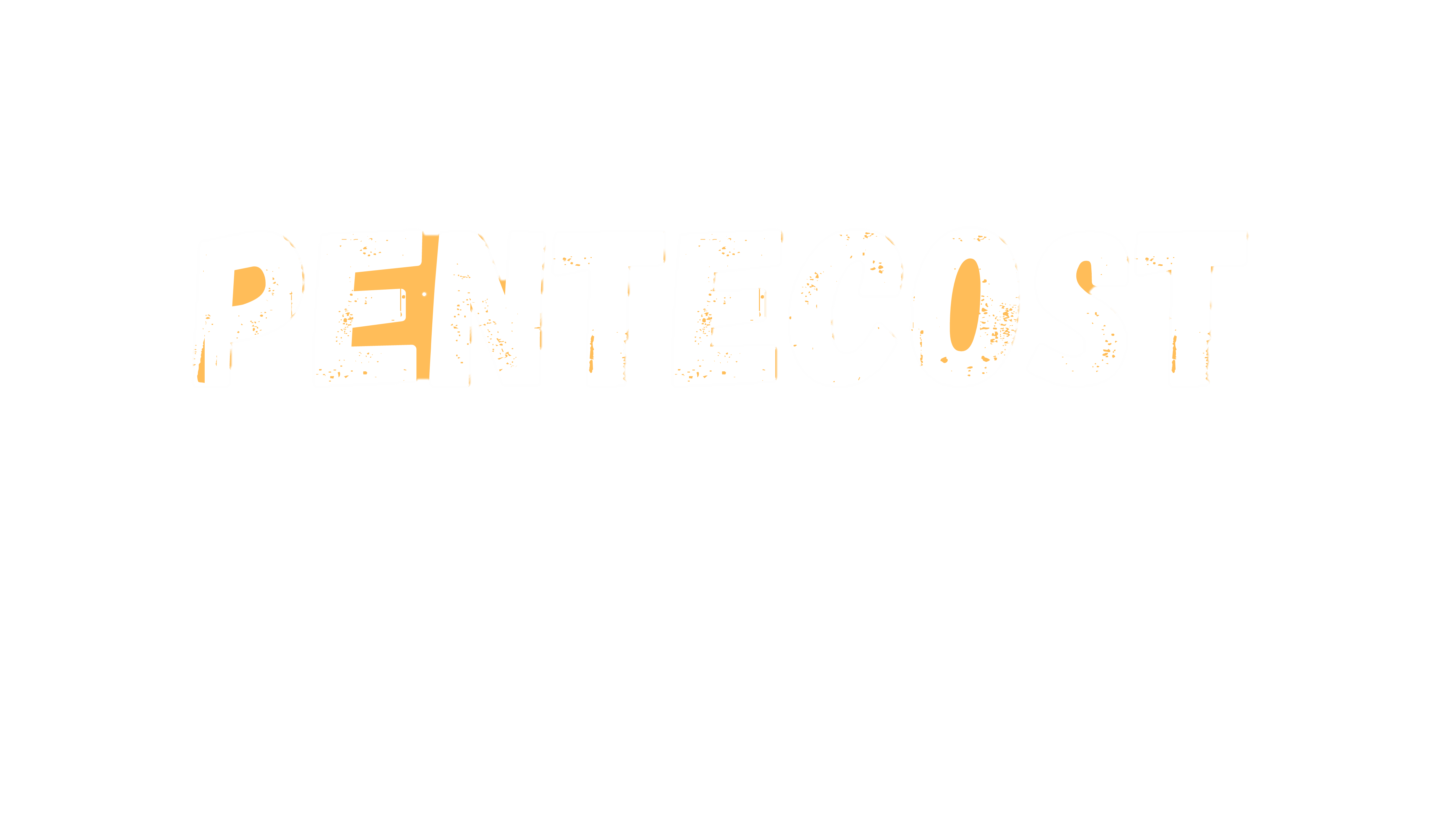 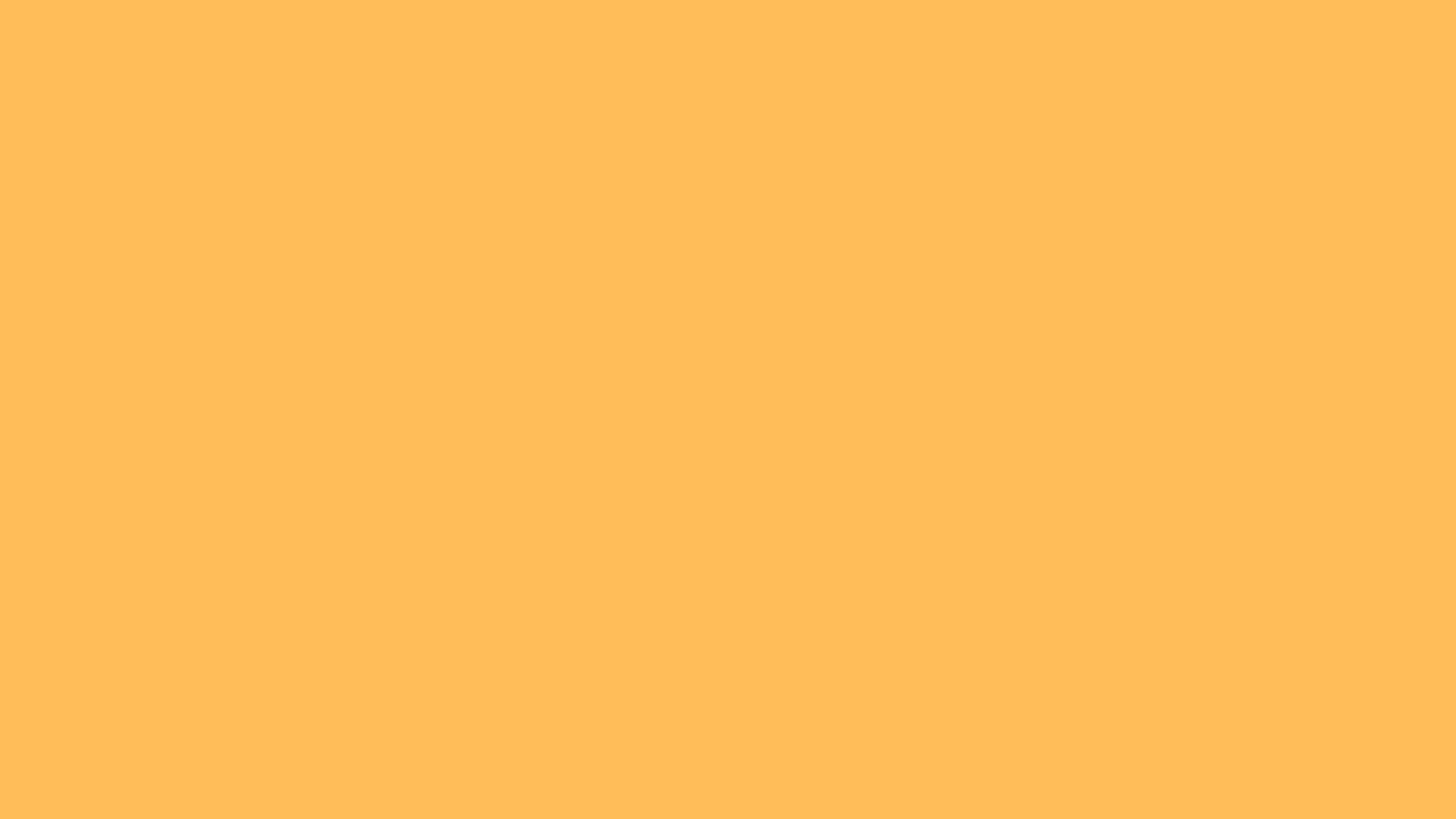 JOURNEY WITH THE SPIRIT
2.Joy

When the Spirit works in us, even the most change-averse can face change with courage and joy.
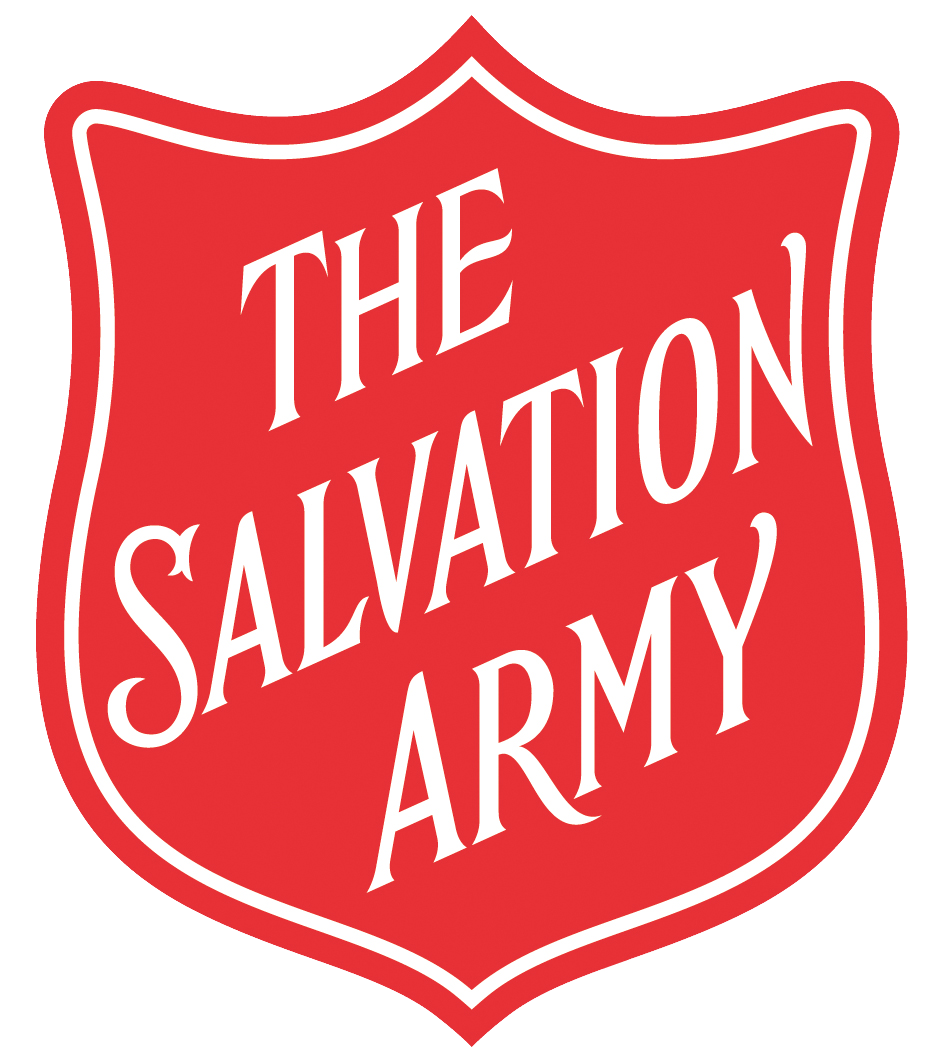 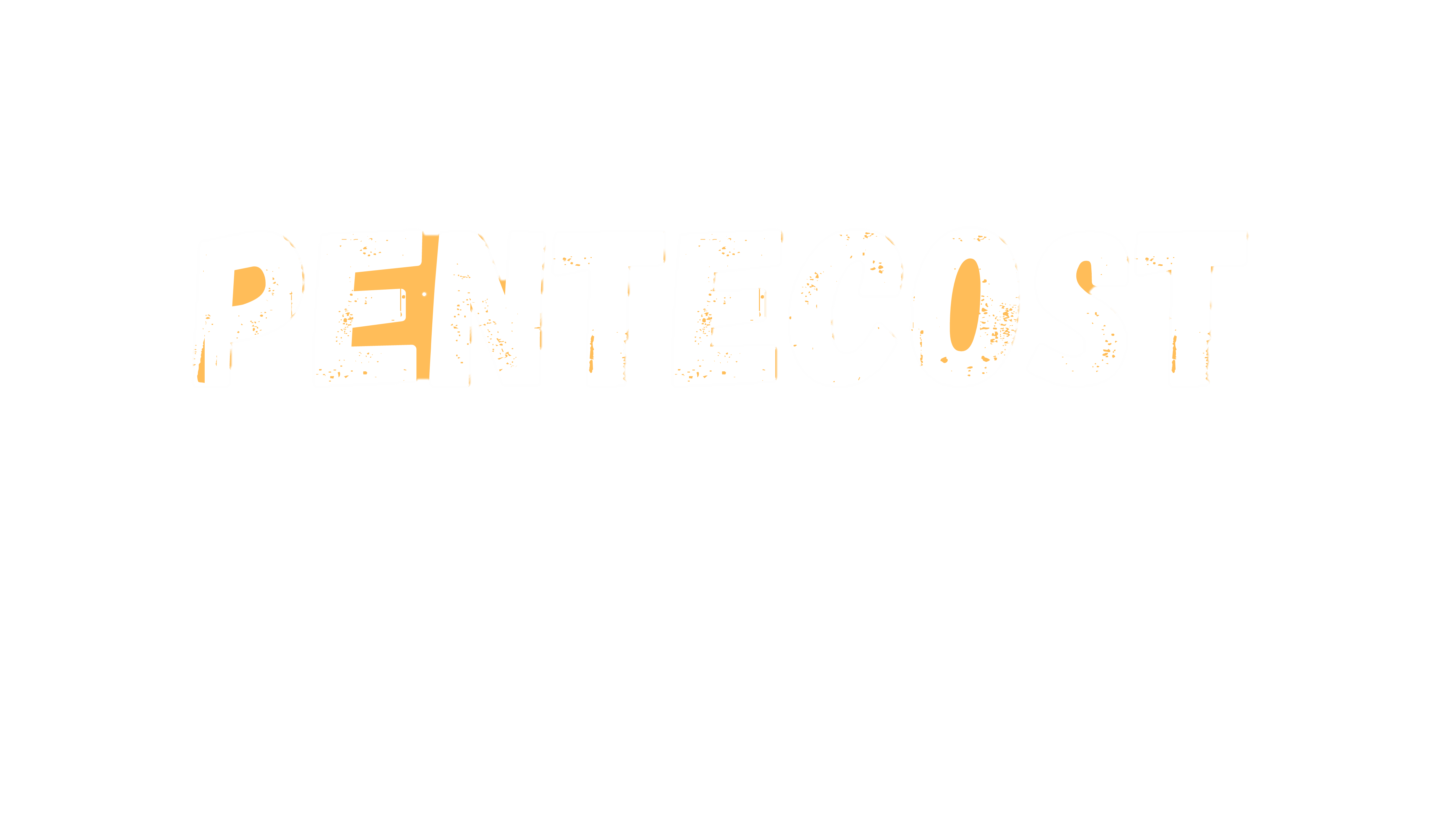 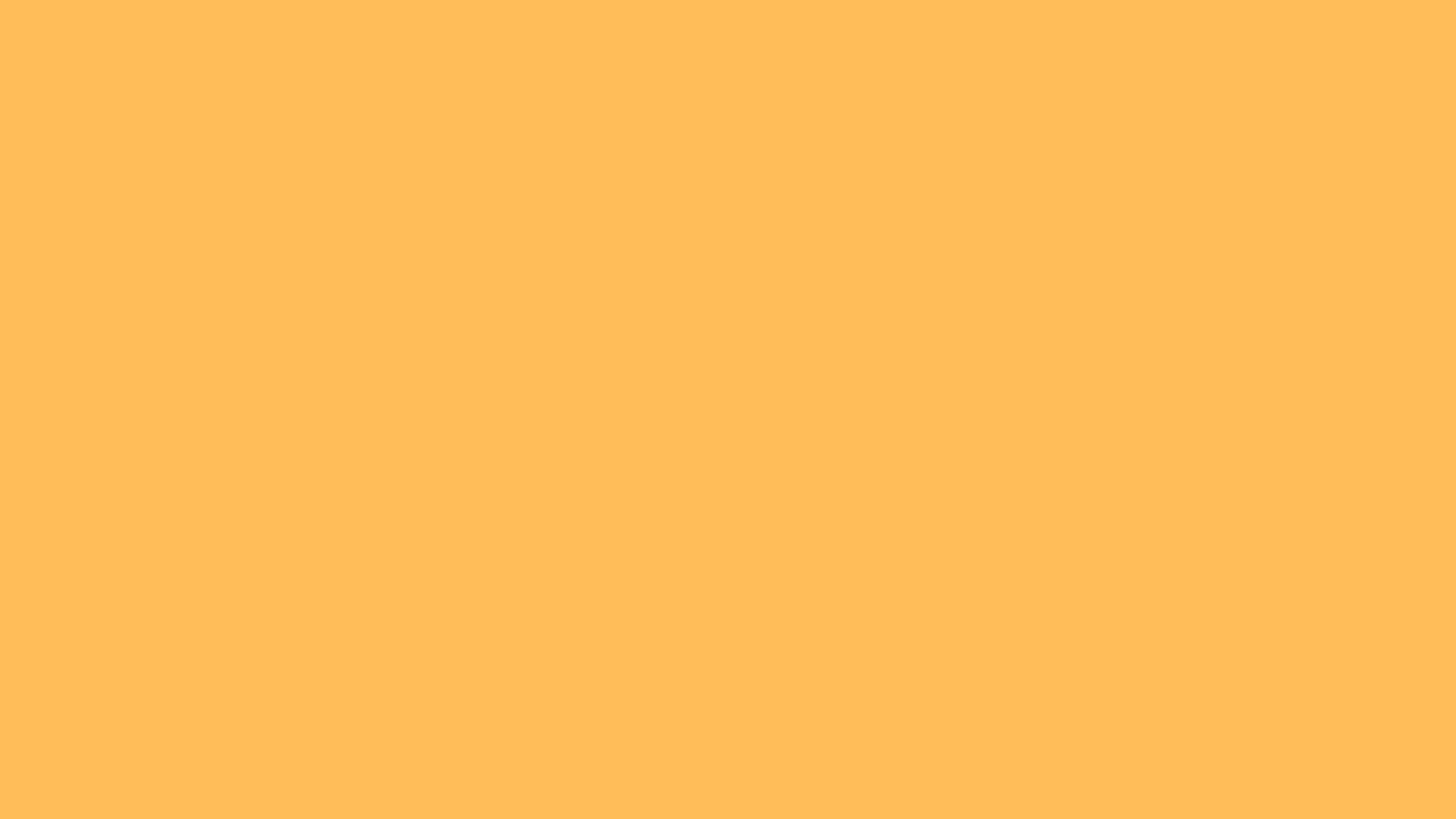 JOURNEY WITH THE SPIRIT
3.Together

A reminder that God had promised to pour out his Spirit on all people (Acts 1:17).
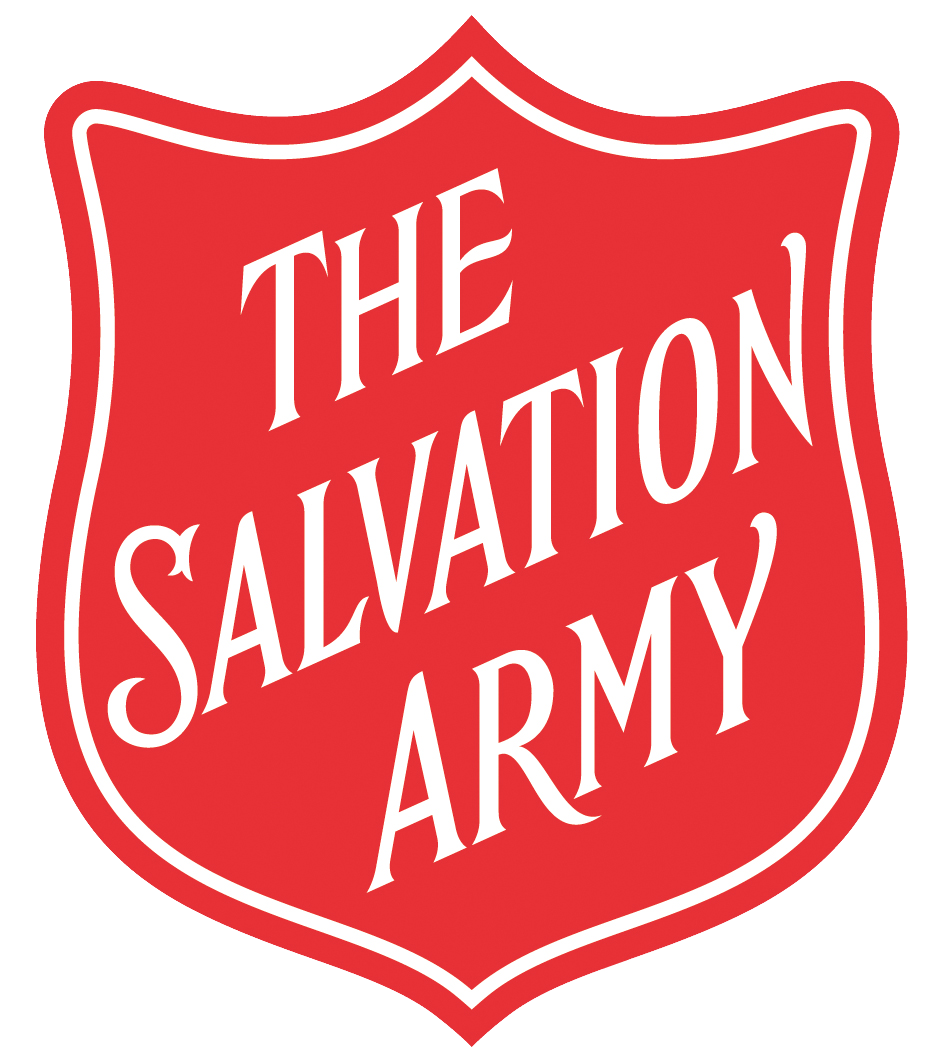 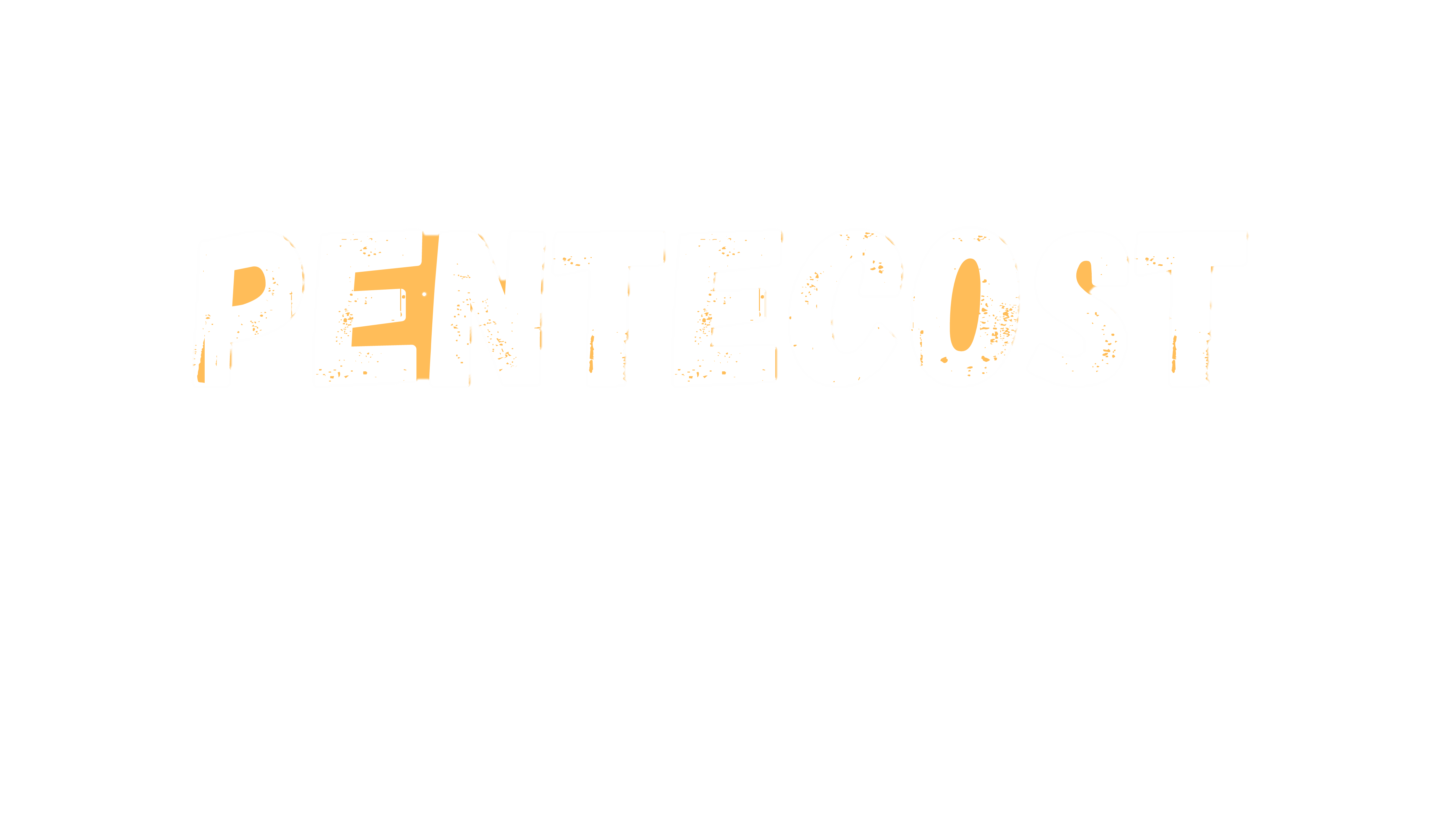 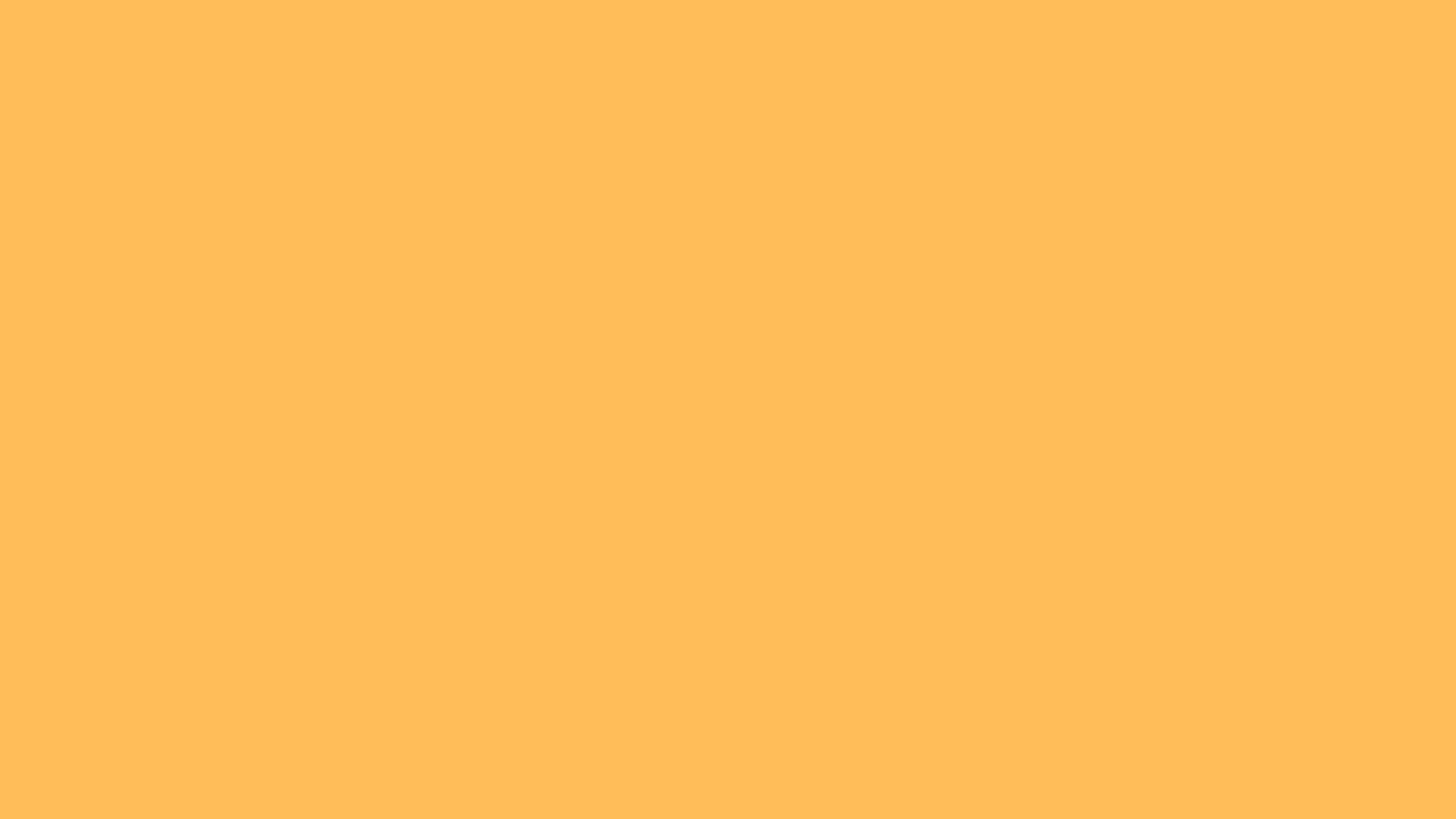 JOURNEY WITH THE SPIRIT
God’s new thing 
belongs to 
everyone and 
requires 
everyone’s voice.
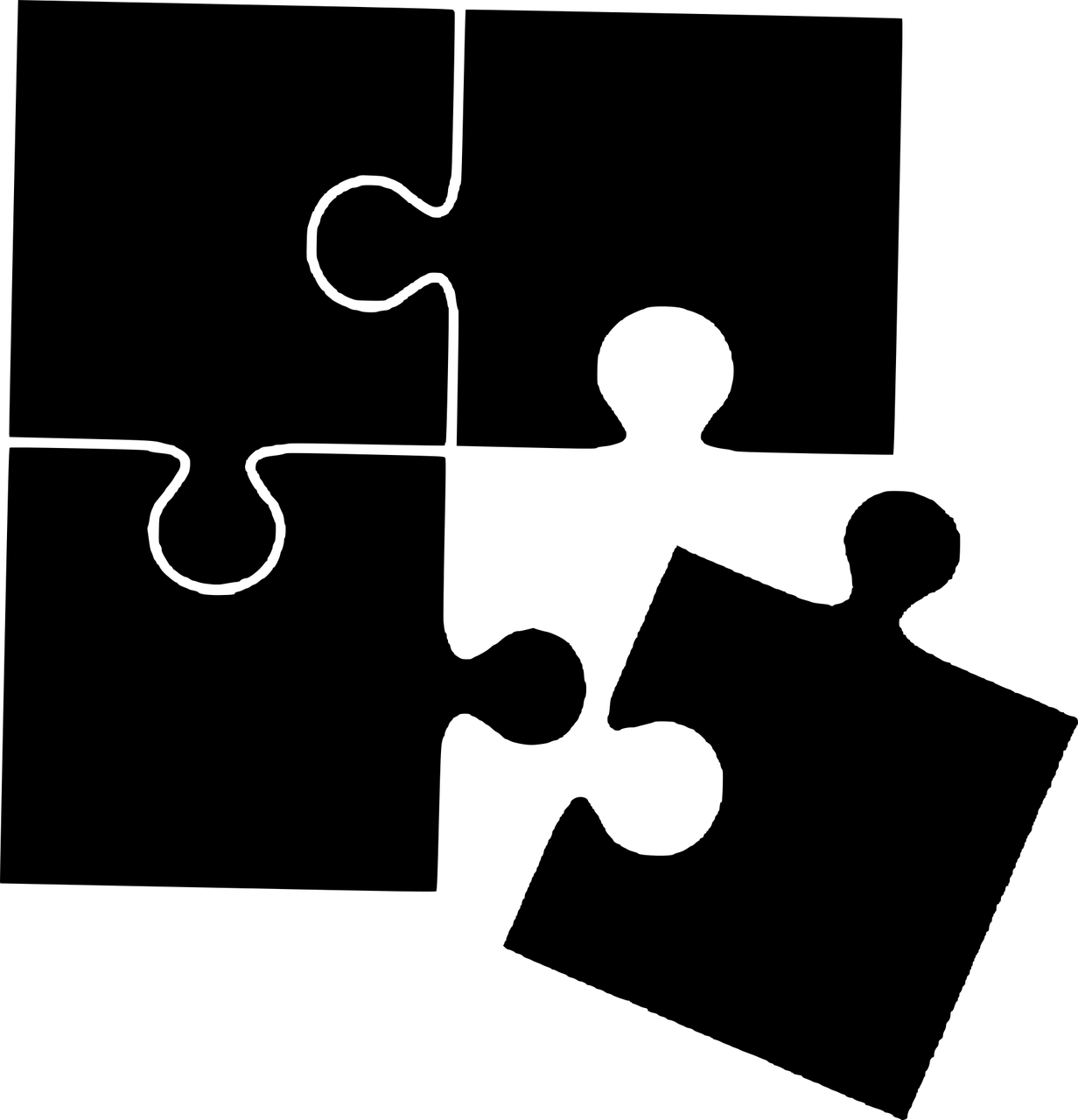 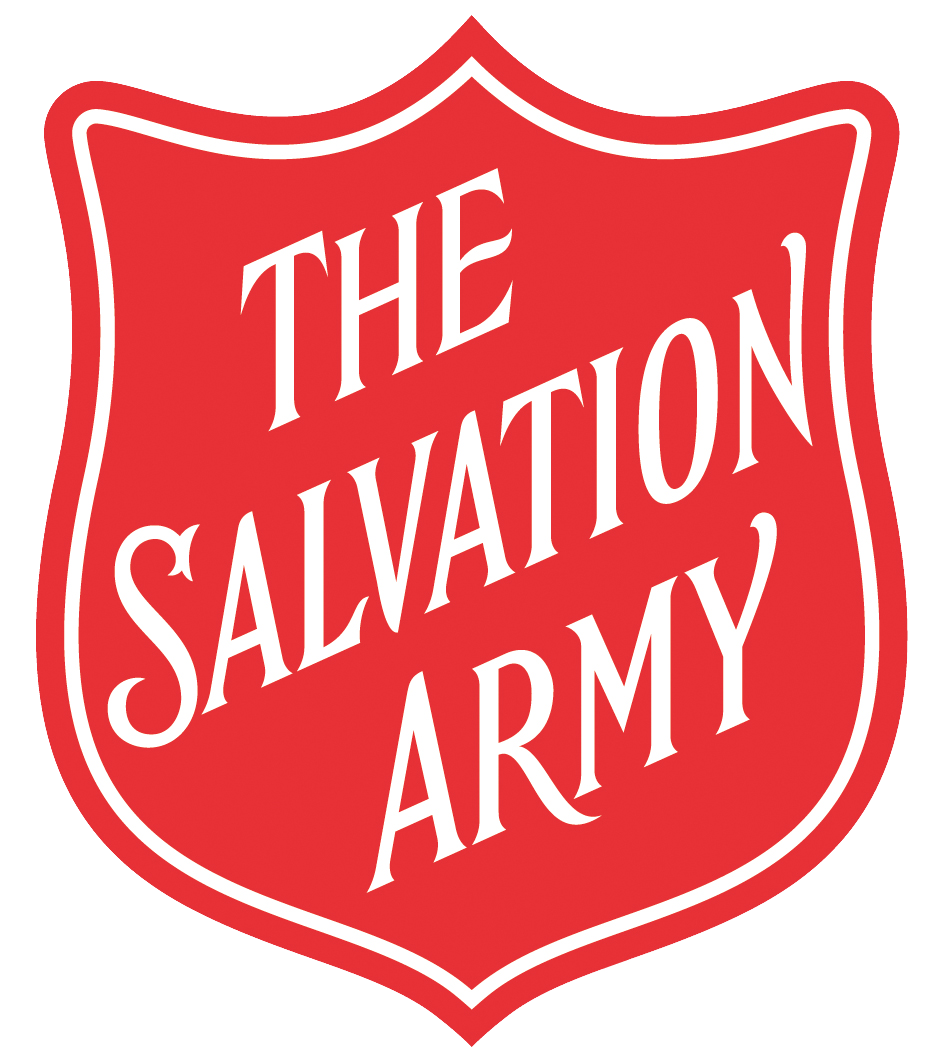 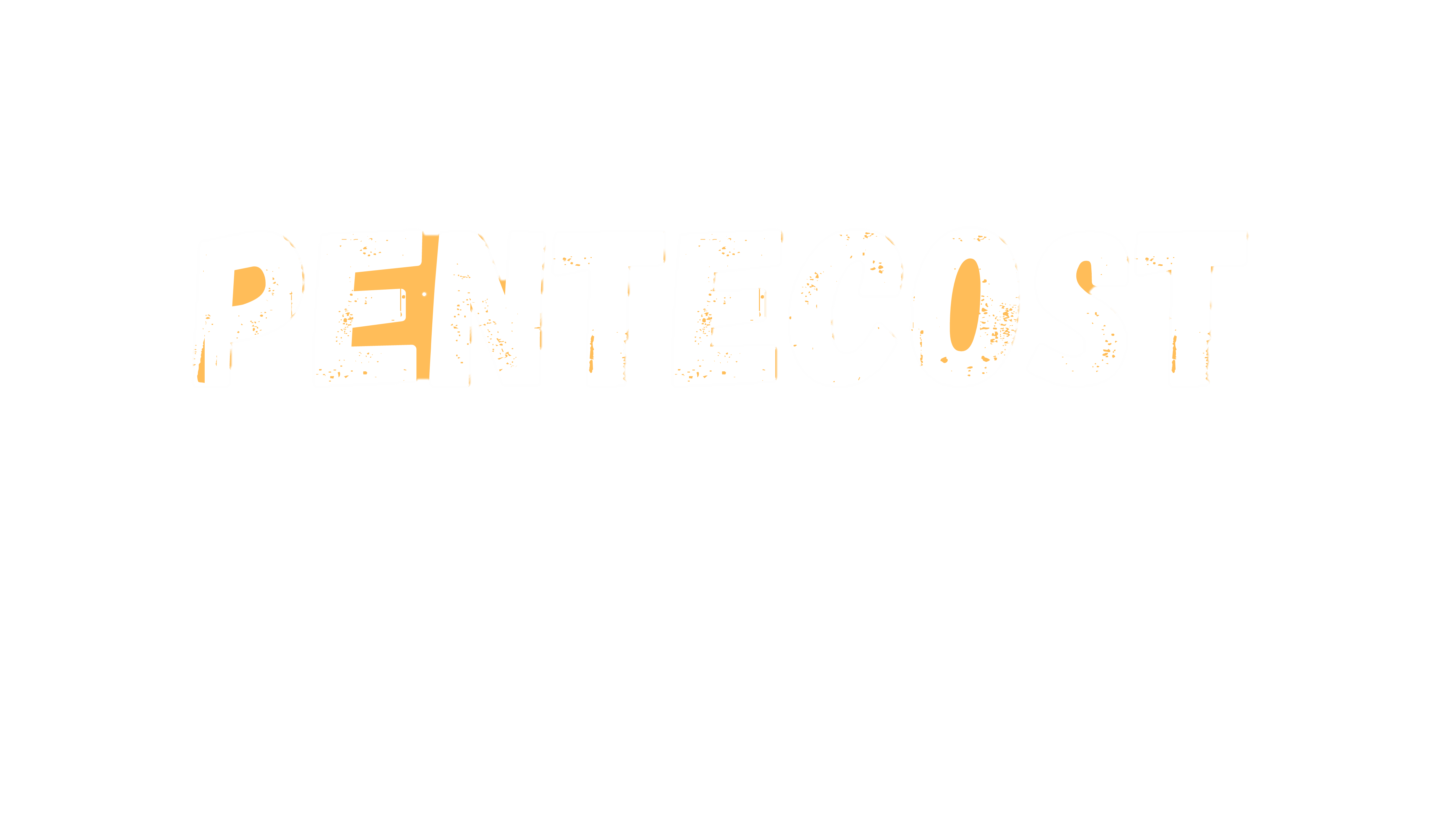 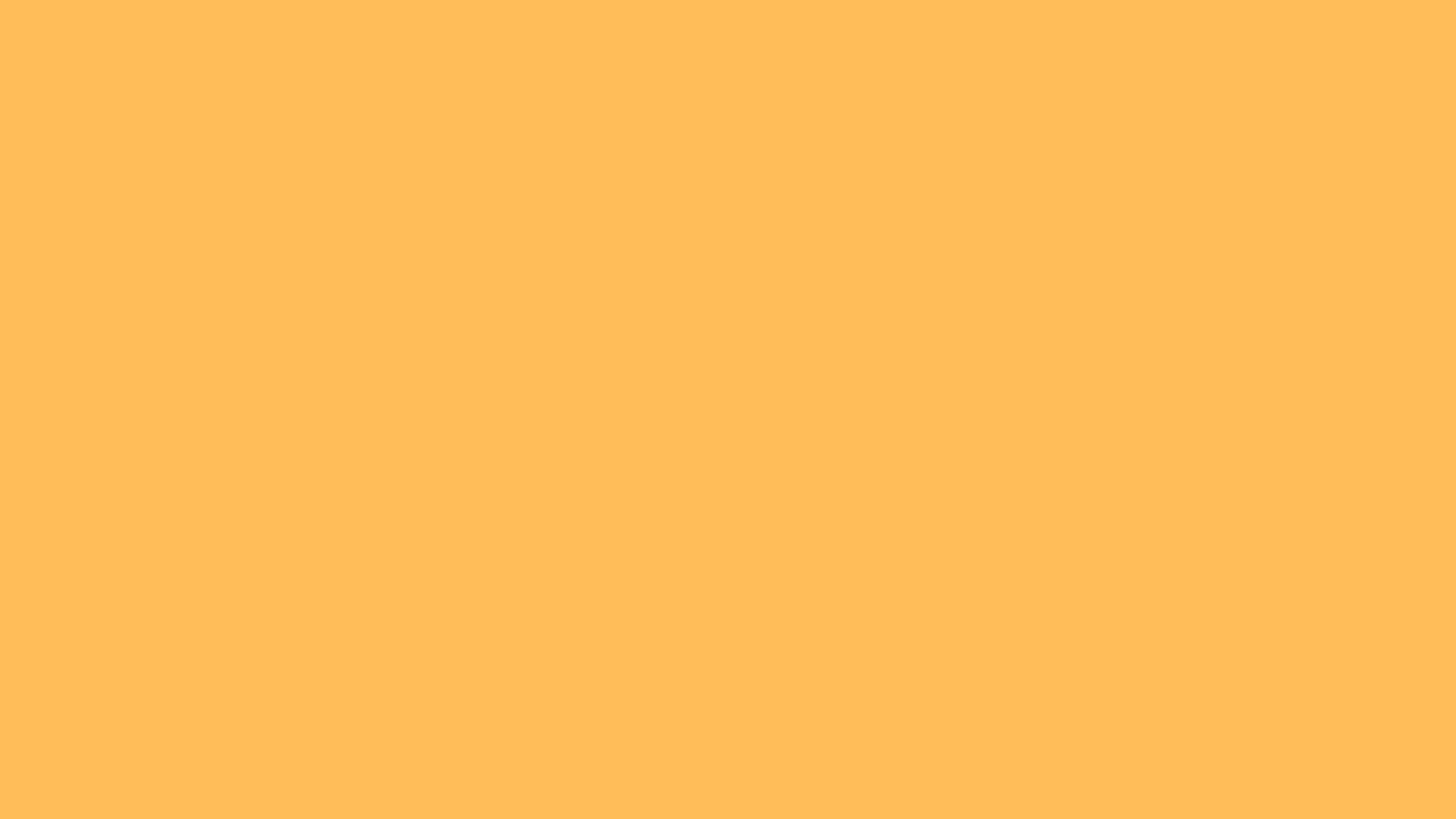 JOURNEY WITH THE SPIRIT
Why didn’t Pentecost
happen to the disciples in the comfort of their own home?



Do we deal better with 
change when we’re together and every person has a place?
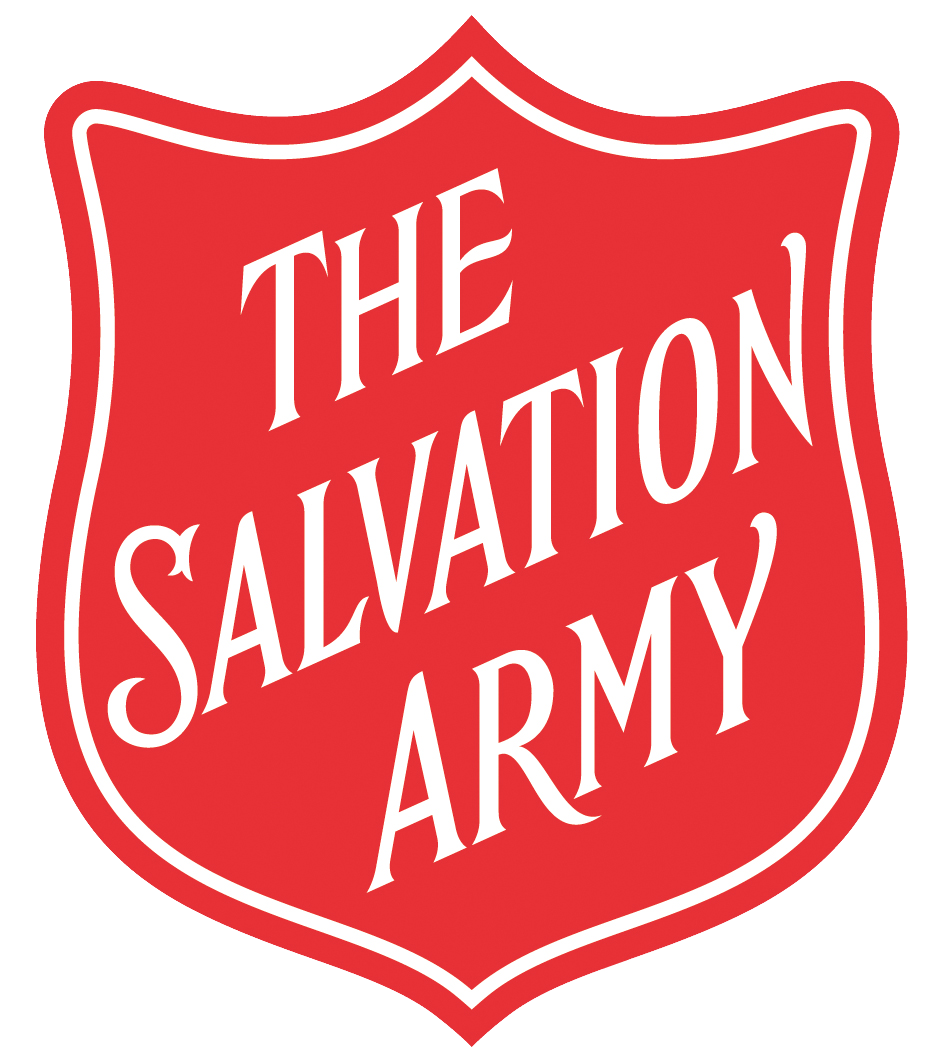 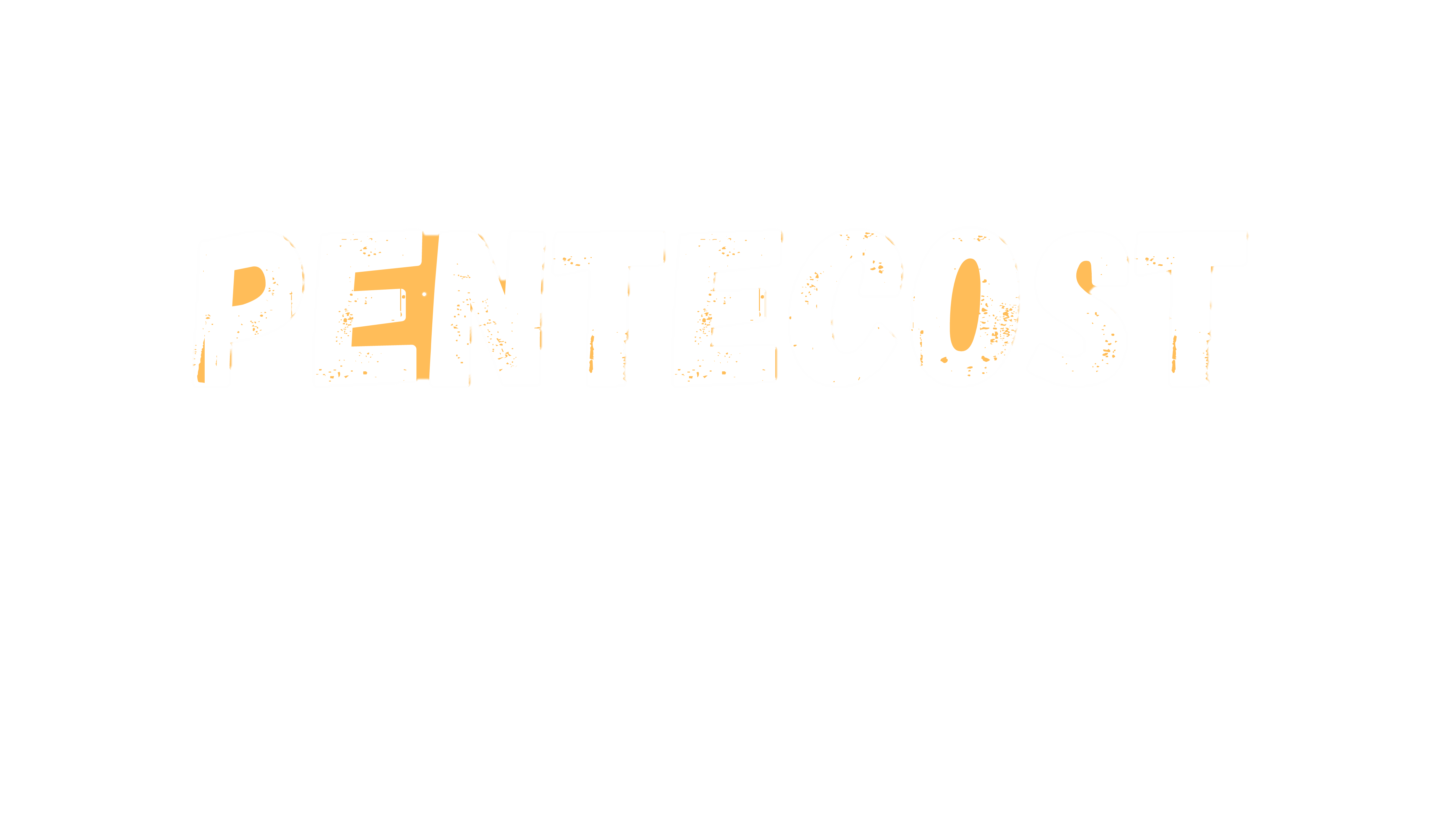 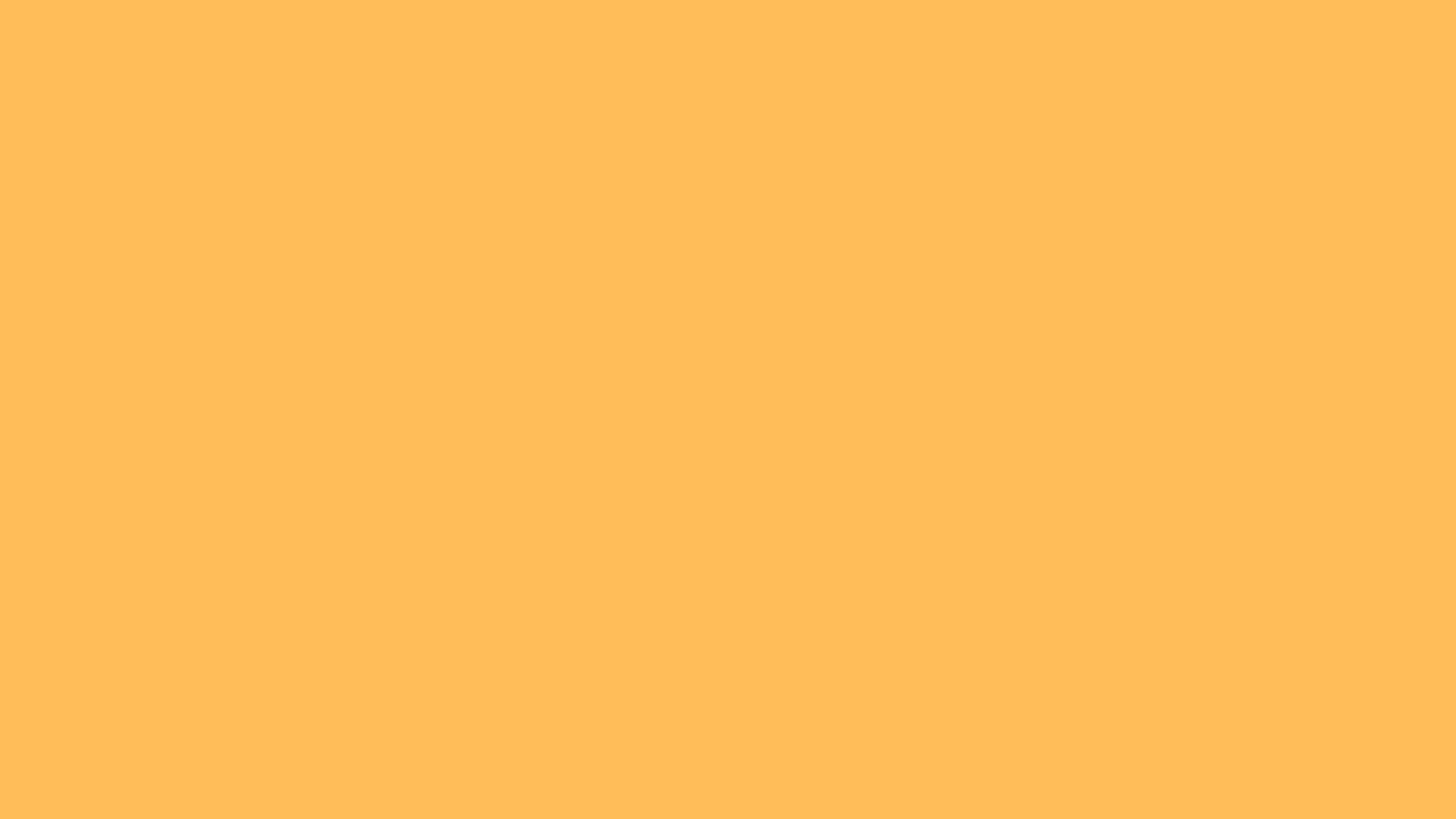 JOURNEY WITH THE SPIRIT
What gifts has God given you for this next season of change?

Do you need a burst of Pentecost joy? 

How can we get better at listening to each other?
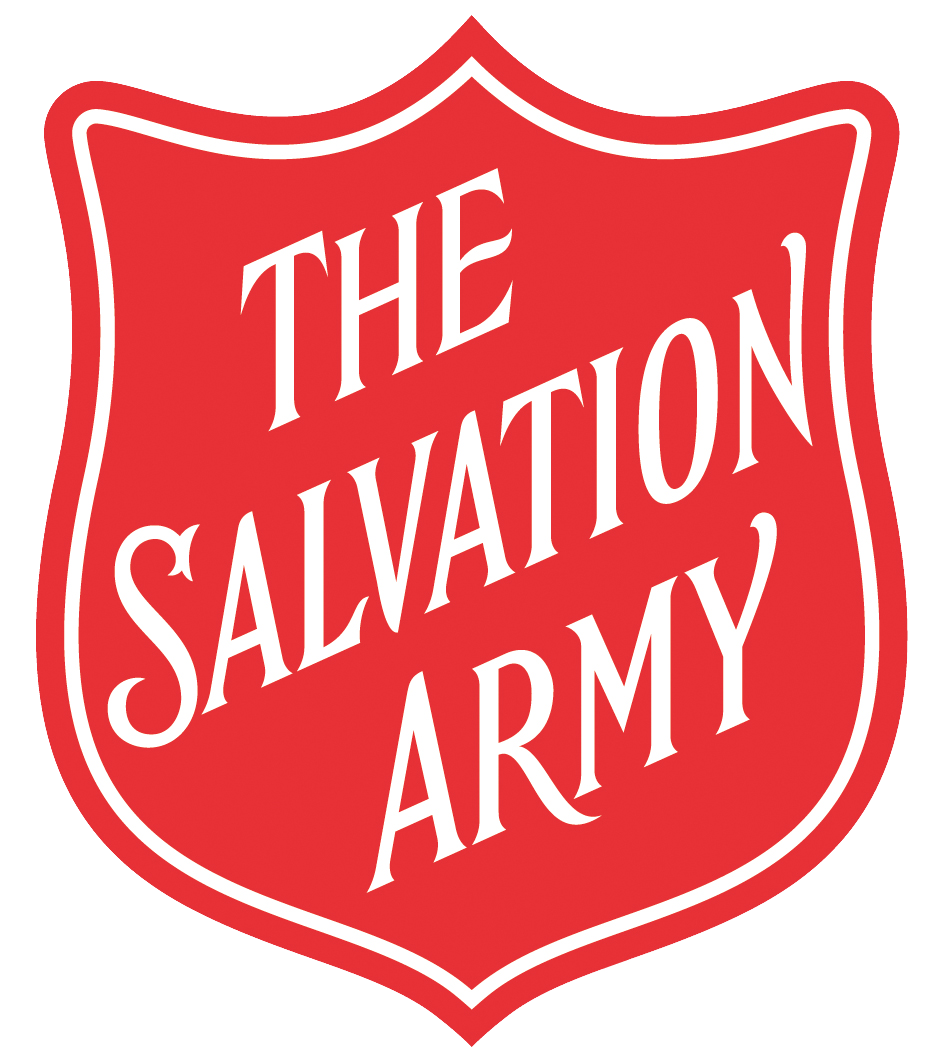